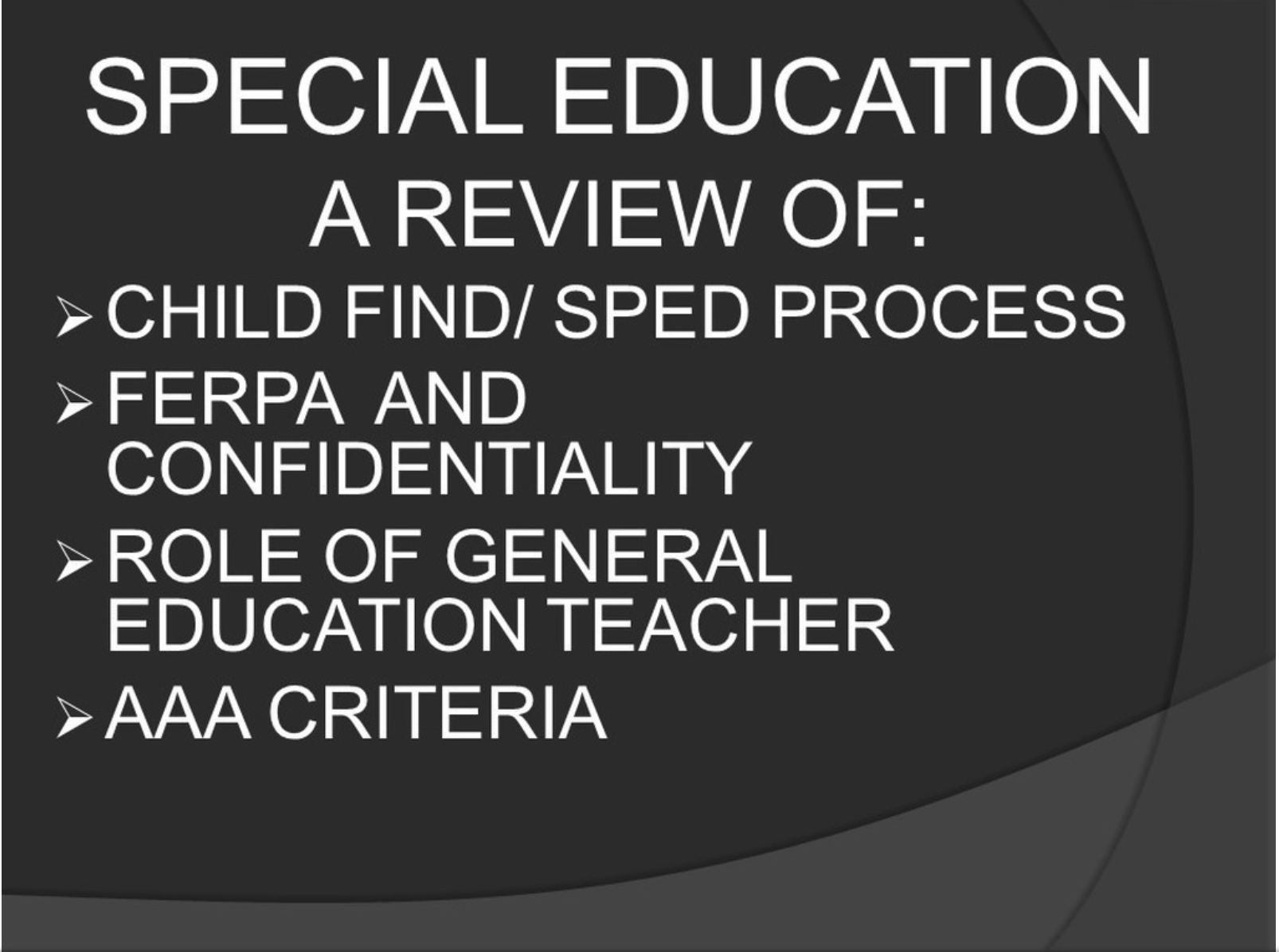 If you have any questions please contact:
 Chris Davis, Director of Special Programs Jackson County School System
davisc@jacksonk12.org
256-259-9500